Done for You Packages
Includes (per Month):
CRM service administration
8 blog posts
Post 8 blog posts to social media
4 email
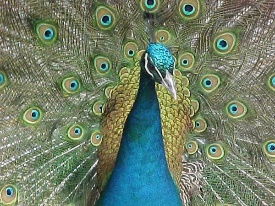 Peacock
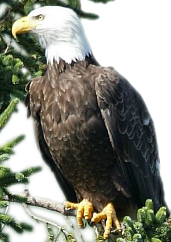 CRM service administration
4 blog posts
Post 4 blog posts to social media
1 email
Eagle
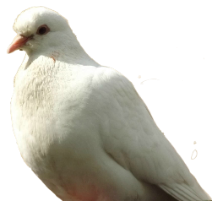 4 blog posts
Post 4 blog posts to social media
1 email
Dove
Project Packages
Set up blog page in WordPress
Set up Hootsuite account
Create blog posts and post to social media
Blogging
Set up email marketing service
Import contacts from existing list
Prepare emails (options for number per month)
Email Marketing
Set up CRM service
Import contacts from existing list
Create up to 10 custom fields
Maintain CRM: add/delete/update records
Customer Relationship Management
Additional Services
Additional marketing strategies can make your business more efficient and profitable
Design and create impactful collateral materials, presentations, proposals
Assimilate Excel data into meaningful charts; analyze results and write reports
Edit and proofread copy and documents
Data entry